https://tinyurl.com/4p76pzzn
Η μουσική δημιουργία ταξιδεύει στον χώρο και τον χρόνο.
Βυζαντινή Μουσική και 
μουσική στην Ιταλική Αναγέννηση.
ΒΥΖΑΝΤΙΝΗ ΜΟΥΣΙΚΗ
Γεννήθηκε και καλλιεργήθηκε στα πλαίσια της Βυζαντινής αυτοκρατορίας. (4ος αι.)
Η ιστορία της ξεκινάει από τους πρώτους Χριστιανικούς χρόνους. 
Αποτελεί εξέλιξη της Αρχαίας Ελληνικής μουσικής και συνδέεται στενά με το αρχαίο ελληνικό μουσικό σύστημα. 
Είναι κατά βάση φωνητική και μονόφωνη με τη χρήση ισοκρατήματος.
Φτιάχτηκε και χρησιμοποιήθηκε από Αγίους, αυτοκράτορες, πατριάρχες, ιερείς, μοναχούς, ιεροψάλτες και από τον απλό λαό. 
Από το βιβλίο «Εκκλησιαστική Μουσική» ΕΚΚΛΗΣΙΑΣΤΙΚΟΥ ΓΥΜΝΑΣΙΟΥ (Πρόλογος)
https://www.armonias-genesis.gr/
ΤΟ ΥΦΟΣ ΤΗΣ ΒΥΖΑΝΤΙΝΗΣ ΜΟΥΣΙΚΗΣ
«Οι Εκκλησίες του Θεού λέγονται και οίκοι προσευχών. Γι’ αυτό οι προσευχόμενοι οφείλουν να προσεύχονται με δάκρυα και ταπείνωση και όχι με αταξία και θρασύτητα. 
… με πολλή κατάνυξη και με θεάρεστο ήθος να αναπέμπουν τις προσευχές στον Θεό, ο Οποίος γνωρίζει το βάθος των καρδιών μας. 
... παραγγέλλουν οι Πατέρες, ακολουθώντας το Ευαγγελικό ρητό που ορίζει ότι δεν πρέπει να προσευχόμαστε όπως οι ειδωλολάτρες, με πολυλογίες και κραυγές, νομίζοντας ότι έτσι θα εισακουσθούμε καλύτερα.
Πρέπει να προσφέρουμε τον ύμνο στον Θεό μυστικά και με τον ίδιο τρόπο να λέμε και τα αιτήματά μας, ώστε ο Πατέρας μας -που βλέπει τα κρυφά- να μας ανταμείψει στα φανερά». 
Θεόδωρος Βαλσαμών (12ος αιώνας) Πατριάρχης Αντιοχείας
Από το βιβλίο «Εκκλησιαστική Μουσική» ΕΚΚΛΗΣΙΑΣΤΙΚΟΥ ΓΥΜΝΑΣΙΟΥ (Πρόλογος)
Βυζαντινή Μουσική- ιστορικά στοιχεία
Μέχρι τον 4ο αιώνα οι πιστοί στη Λειτουργία έψαλαν «µε µια ψυχή και µια φωνή».
Αργότερα καθήκον του ψάλτη ήταν να καθοδηγεί µε κινήσεις του χεριού (νεύµατα) το εκκλησίασµα.
5ος αι. Μελωδίες σε απλό στιλ, αποφεύγοντας δάνεια από την κοσµική µουσική.
Βυζαντινοί ύμνοι: Τροπάρια, Κοντάκια
Άγιος Ρωμανός ο Μελωδός, Άγιος Ιωάννης ο Δαμασκηνός- Οκτώηχος,  Κασσιανή µοναχή
8- 11ος αι.  µουσική σηµειογραφία. 
http://3gym-trikal.tri.sch.gr/wp-content/uploads/2013/01/byzantinh-moysikh.pdf
ΒΥΖΑΝΤΙΟ ΚΑΙ ΑΝΑΓΕΝΝΗΣΗ
Oι λόγιοι του Βυζαντίου και η ανα-γέννηση των ανθρωπιστικών σπουδών
Εξαιτίας των οθωμανικών επιθέσεων κατά της Κωνσταντινούπολης, πολλοί λόγιοι εγκατέλειψαν το Βυζάντιο, με τη μεγαλύτερη έξοδο με την άλωση της Πόλης το 1453. 
Πολλοί κατέλαβαν έδρες Ελληνικών στα πανεπιστήμια της Ιταλίας και των Κάτω Χωρών και έδωσαν ώθηση στις λεγόμενες ανθρωπιστικές επιστήμες, δηλ. τη γραμματική, τη ρητορική, την ποίηση, την ιστορία και τη φιλοσοφία. 
Αυτές οι επιστήμες καλλιεργούσαν το μυαλό, το πνεύμα και το ήθος του πολίτη, προετοιμάζοντάς τον για μια ζωή αρετής και προσφοράς στην κοινωνία. 
http://melodisia.mmb.org.gr/category/default.asp?id=2&c=102#
Η Αναγέννηση με μια ματιά
Οι συνθέτες Ζοσκέν ντε Πρε, Ορλάντο ντι Λάσσο, Παλεστρίνα και Μοντεβέρντι  στην εποχή τους εξυμνήθηκαν όσο και οι σύγχρονοί τους Σαίξπηρ, Μιχαήλ Άγγελος, ντα Βίντσι και Κοπέρνικος. 
https://tinyurl.com/35akvams Monteverdi πολυφωνία
Μουσικοί, συγγραφείς, καλλιτέχνες και επιστήμονες- μοιράζονταν το κοινό ενδιαφέρον τους για την αρχαιοελληνική και λατινική γραμματεία και τέχνη. 
Αυτό το «ανα-γεννημένο» ενδιαφέρον για τα κλασικά κείμενα χαρακτηρίζει τον 15ο και 16ο αιώνα (ή την περίοδο από το 1450 μέχρι το 1600 περίπου), γνωστή και σαν Αναγέννηση.
http://melodisia.mmb.org.gr/category/default.asp?id=2&c=102#
Η Εκκλησιαστική µουσική από το Βυζάντιο διαδόθηκε στη ∆υτική Ευρώπη, και αναπτύχθηκε σταδιακά σε Γρηγοριανό µέλος.
https://photodentro.edu.gr/v/item/ds/8521/1126
http://3gym-trikal.tri.sch.gr/wp-content/uploads/2013/01/byzantinh-moysikh.pdf
Σημαντικές χρονολογίες
1054: Το Σχίσμα
1453: Η άλωση της Πόλης
Βυζαντινή μουσική της Ανατολικής Εκκλησίας.
Γρηγοριανό μέλος 
https://tinyurl.com/2ak6rxw9  Τι μας θυμίζει; 
1517: Μεταρρύθμιση του Λούθηρου- δημιουργία Προτεσταντικής Εκκλησίας στην Ευρώπη.
Λειτουργία στη Δυτική Εκκλησία.
Ενσωμάτωση στη Λειτουργία απλών ύμνων, των χορικών (chorales) που μπορεί να ήταν καινούργιες συνθέσεις , ή να προέρχονται από το Γρηγοριανό μέλος
Χρήση Εκκλησιαστικού οργάνου ή αργότερα ορχήστρας
Πηγή: melodisia
Αναγεννησιακή 
και Βυζαντινή τέχνη
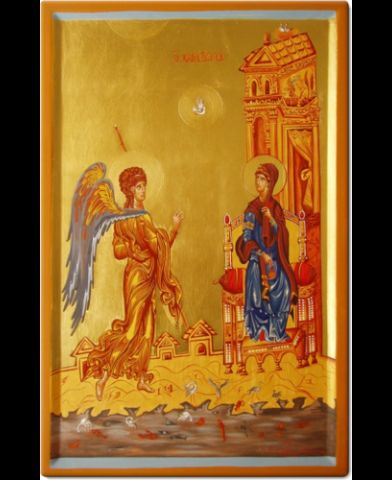 12ος αιώνας.
Πιστό αντίγραφο εικόνας που βρίσκεται στην Μονή Αγίας Αικατερίνης στο Σινά.
http://ebooks.edu.gr/ebooks/v/html/8547/2698/Istoria_B-Lykeiou_html-empl/index6_8.html 
Ορθόδοξος Συναξαριστής στο https://photodentro.edu.gr/v/item/ds/8521/6188
Λεονάρντο ντα Βίντσι: "Πώς να ζωγραφίσετε μια καταιγίδα"  Ένα παράδειγμα ζωγραφικής της Αναγέννησης Ποιες λέξεις ή φράσεις του κειμένου παραπέμπουν σε ήχους και μουσική;
Αν θέλεις να παραστήσεις σωστά μια καταιγίδα, παρατήρησε και αναλογίσου πώς φυσά ο άνεμος πάνω στην επιφάνεια της θάλασσας και της ξηράς, πώς σηκώνει κι αρπάζει ό,τι δεν είναι στέρεα ριζωμένο στο χώμα. 
Για να απεικονίσεις σωστά την καταιγίδα, ζωγράφισε πρώτα τα σύννεφα κομματιασμένα, καθώς τα παρασύρει ο αέρας μαζί με την ψιλή άμμο που σηκώνει από την αυλή. 
Ανακάτεψε κλαδιά και φύλλα που τα σκόρπισε ο οργισμένος άνεμος μαζί με άλλα ελαφρά αντικείμενα. 
Δέντρα και χόρτα λυγίζουν στη γη ….. 
Άλλοι αφήνουν τα ρούχα και τα μαλλιά τους να τα δέρνει ο αέρας.
Μαρίνα Λαμπράκη-Πλάκα, Οι πραγματείες περί ζωγραφικής Αλμπέρτι και Λεονάρδο, σελ. 251-253: από το http://ebooks.edu.gr/ebooks/v/html/8547/2698/Istoria_B-Lykeiou_html-empl/index6_8.html
Χαρακτηριστικά Βυζαντινού και Γρηγοριανού μέλους
Κλίμακες: ήχοι  
Αυστηρά µονοφωνικό, είτε από έναν ψάλτη είτε από χορωδία. 
Χρήση του ίσου ή ισοκράτη
Χρησιµοποιούνται σηµάδια που δείχνουν πόσος πιο ψηλά ή πιο χαµηλά είναι το επόµενο διάστηµα και τον χρόνο και την έκφραση.  
Ο ρυθµός καθορίζεται από τον τονισµό των λέξεων. 
Η µουσική παραµένει φωνητική. Όργανα δεν χρησιµοποιούνται στην εκκλησία.
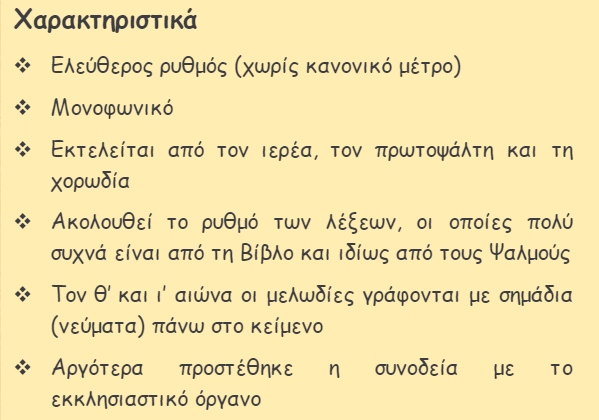 https://photodentro.edu.gr/v/item/ds/8521/1126
http://3gym-trikal.tri.sch.gr/wp-content/uploads/2013/01/byzantinh-moysikh.pdf
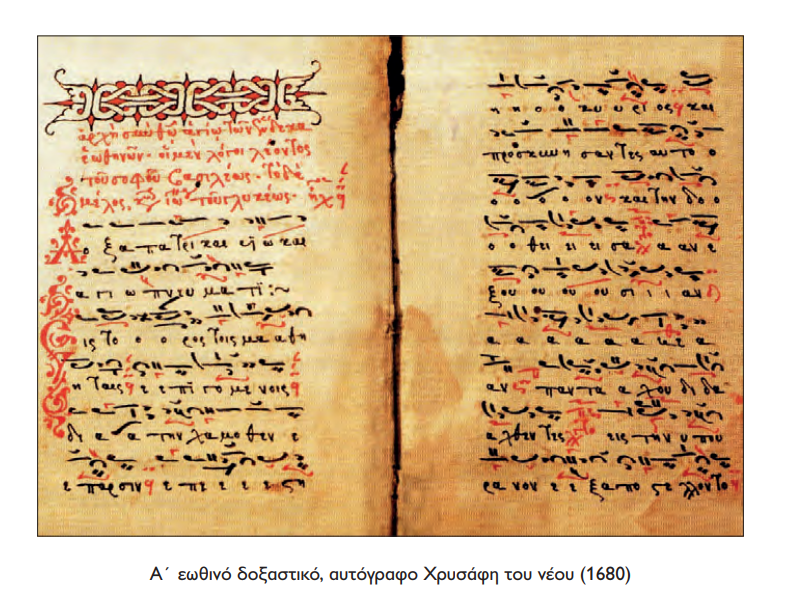 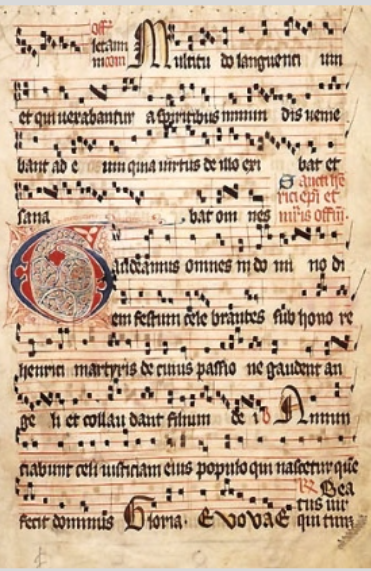 ΧΕΙΡΟΓΡΑΦΑ
https://photodentro.edu.gr/v/item/ds/8521/1126
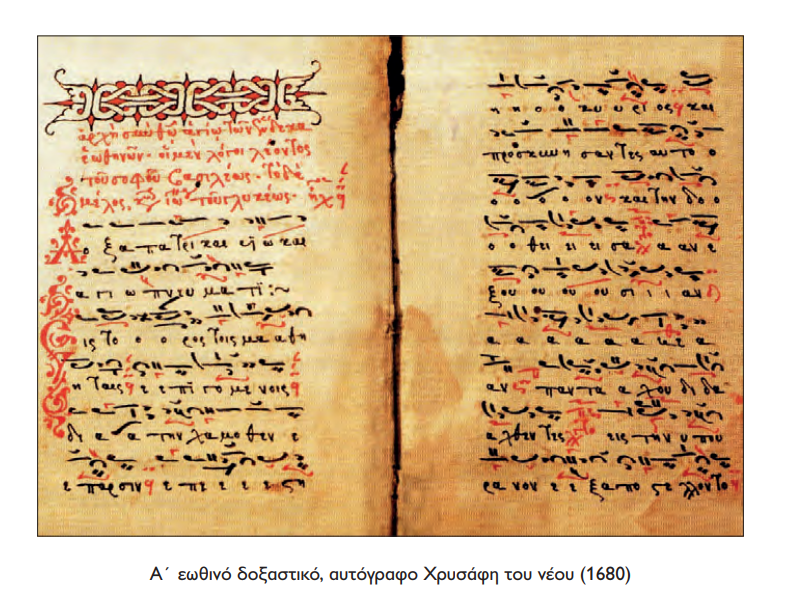 https://tinyurl.com/2hww6xhh
Αντιστοίχιση νοτών Βυζαντινής και ευρωπαϊκής μουσικής
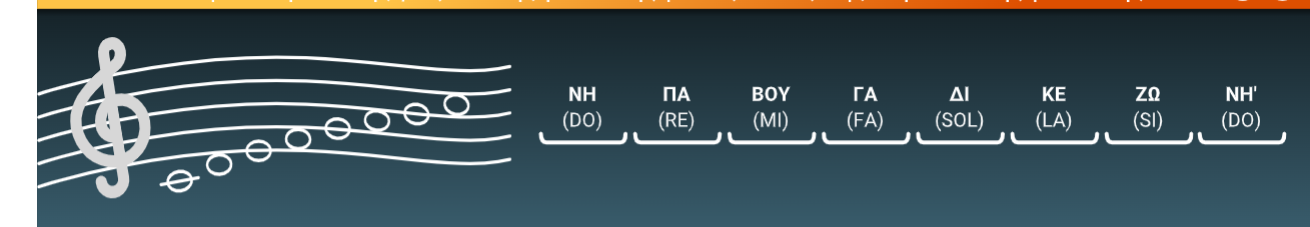 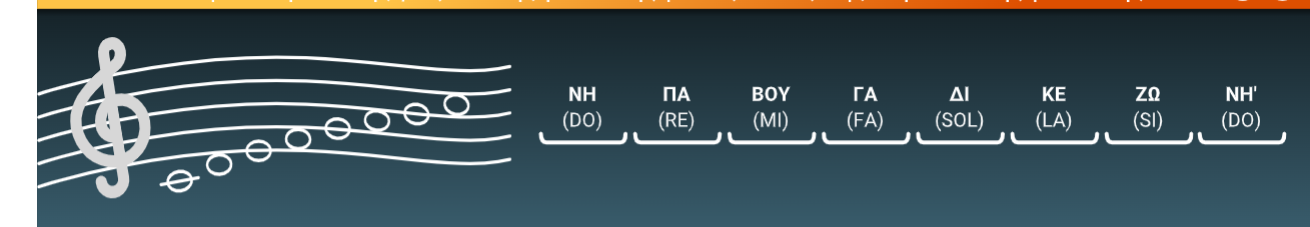 Πηγή: https://photodentro.edu.gr/v/item/ds/8521/1526
Tο Βυζαντινό μουσικό αλφαβητάρι
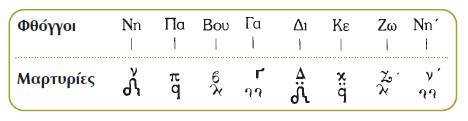 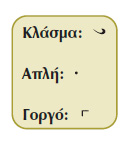 Πηγή: βιβλίο μουσικής  Ε’ δημοτικού 
https://tinyurl.com/42jfk5h5
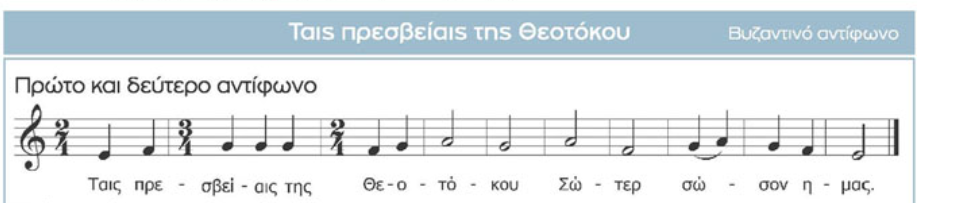 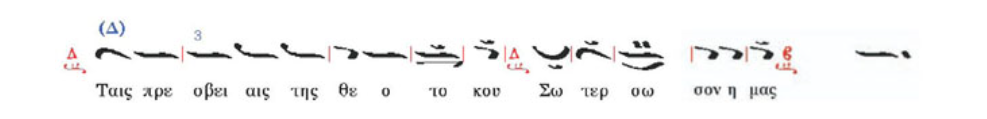 Το ακούμε
https://tinyurl.com/5n84f2mv
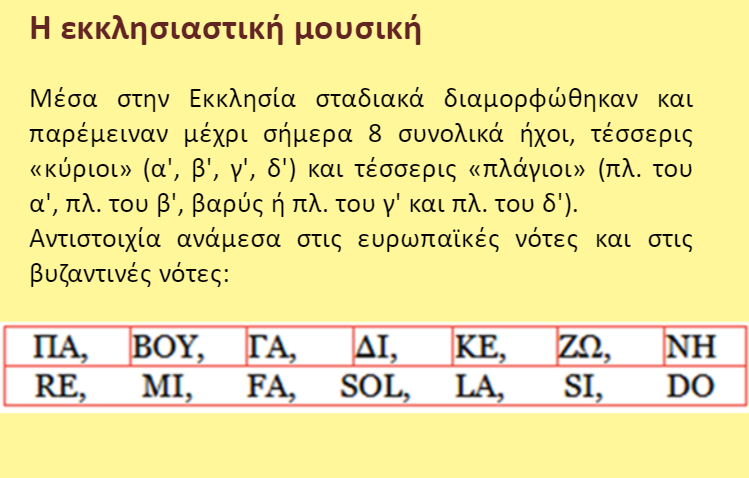 http://ebooks.edu.gr/ebooks/v/html/8547/2258/Mousiki_A-Gymnasiou_html-empl/index1_2.html
https://photodentro.edu.gr/v/item/ds/8521/1117
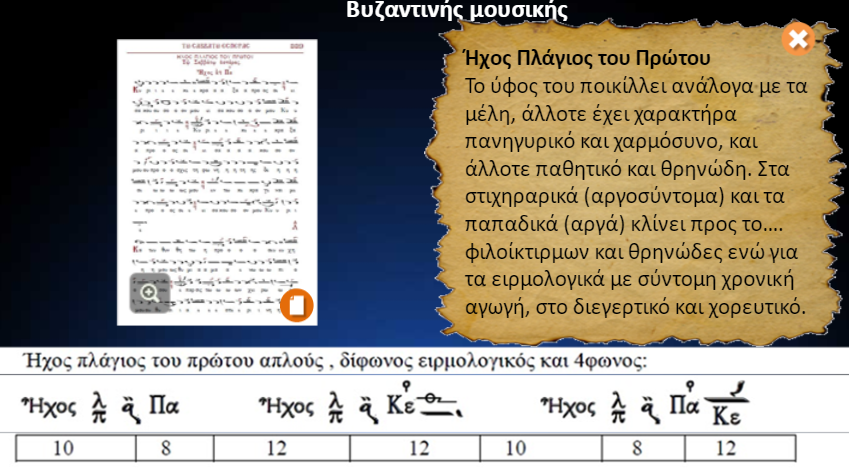 Ήχος Πλάγιος του Α΄
Ένας Βυζαντινός Ύμνος και ένα παραδοσιακό τραγούδι.
Χριστός Ανέστη https://tinyurl.com/4p76pzzn
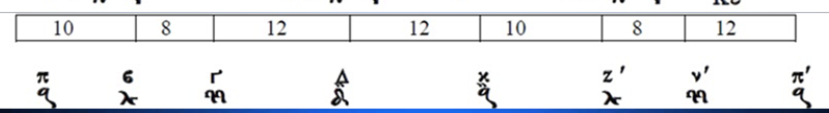 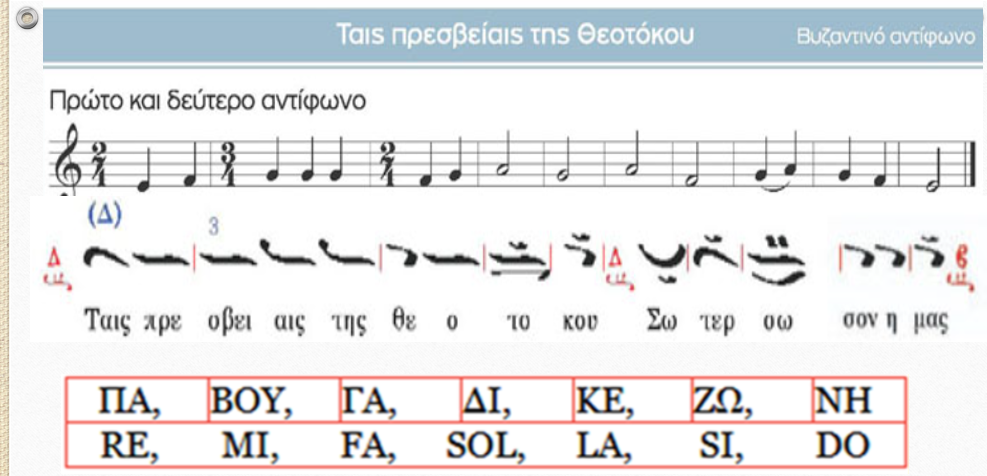 http://photodentro.edu.gr/aggregator/lo/photodentro-lor-8521-6344
Από τη Βυζαντινή στην Παραδοσιακή μουσική:
Το ακούμε: 
Συζητάμε το περιεχόμενο της ακρόασης/ συμπληρώνουμε το φύλλο ακρόασης
https://tinyurl.com/5fcxavhj

2. Ανά ζευγάρια ή ομάδες συμπληρώνουμε τα μουσικά «σημεία στίξης» ρυθμικά ή μελωδικά.
Πηγη:https://tinyurl.com/ycbwe3cm
Ήχος Πλάγιος του Α’
Πηγή: https://tinyurl.com/3xzud3m2